TẬP HUẤN NGHIỆP VỤ QUẢN LÝ CẤP LIÊN CHI ĐOÀN
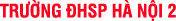 Tập huấn
NGHIỆP VỤ QUẢN LÝ CẤP LIÊN CHI ĐOÀNTRONG CÔNG TÁC ĐOÀN VÀ PHONG TRÀO THANH NIÊN
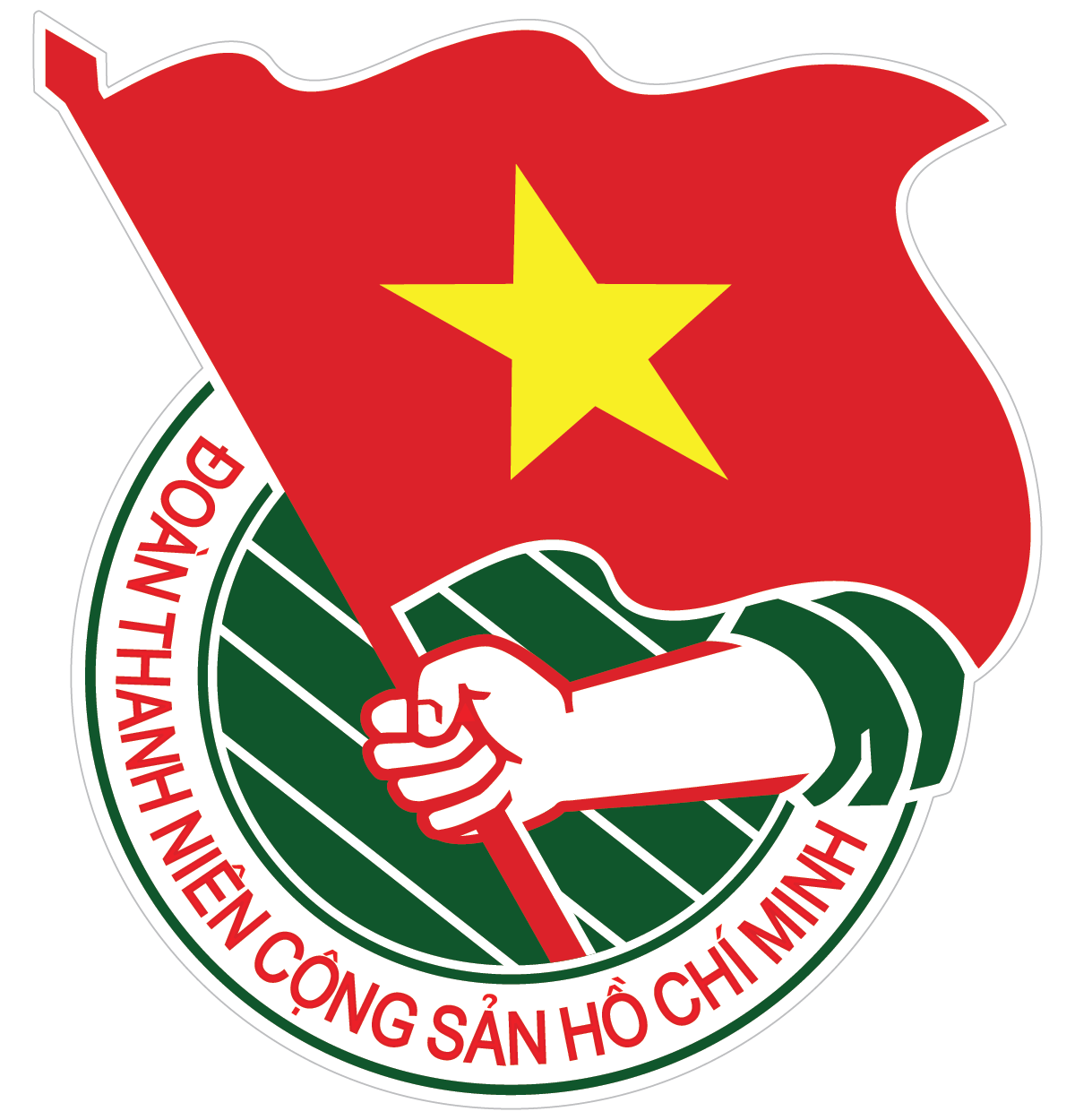 Vĩnh Phúc, ngày 07 tháng 11 năm 2023
TẬP HUẤN NGHIỆP VỤ QUẢN LÝ CẤP LIÊN CHI ĐOÀN
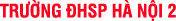 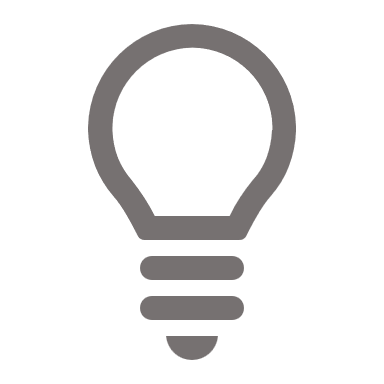 NHIỆM VỤ CỦA BAN CHẤP HÀNH LIÊN CHI ĐOÀN
Nghiên cứu, 
đề xuất
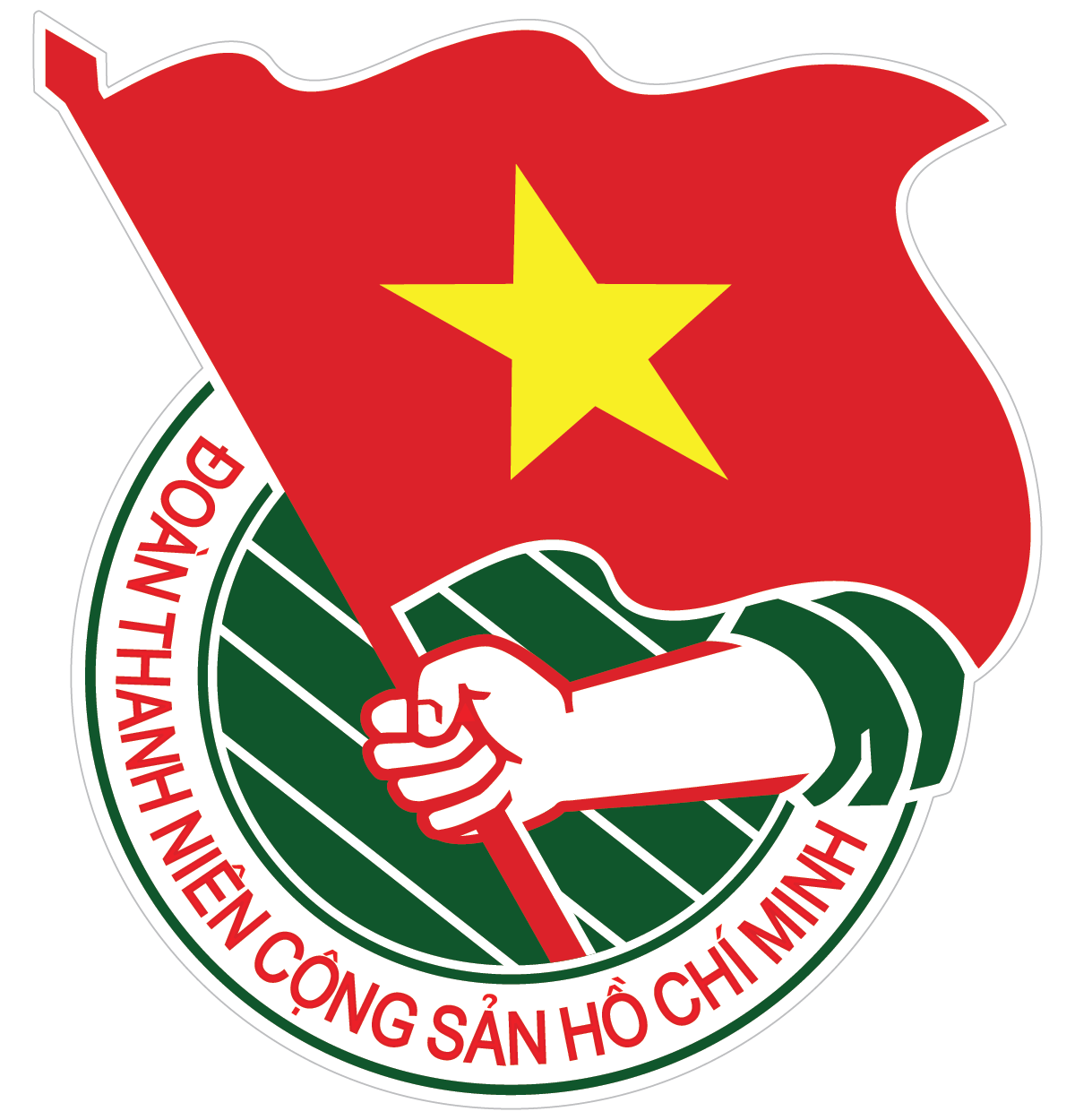 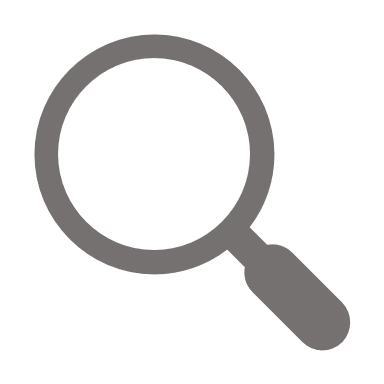 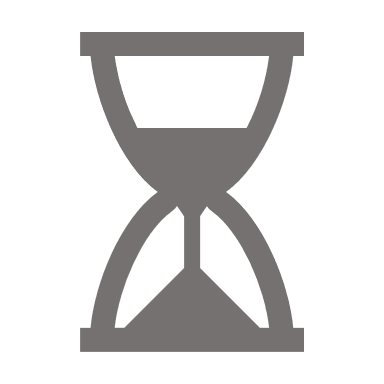 Bài 1
TẬP HUẤN NGHIỆP VỤ QUẢN LÝ CẤP LIÊN CHI ĐOÀN
NHIỆM VỤ CỦA BAN CHẤP HÀNH LIÊN CHI ĐOÀN
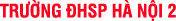 Nhiệm vụ 1
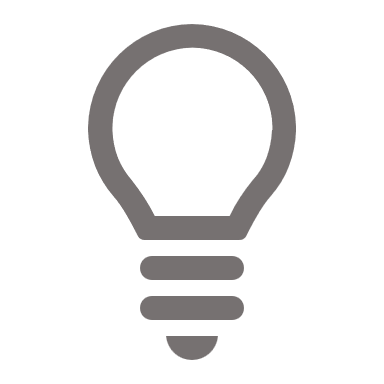 Với BCH Đoàn Trường
Nghiên cứu, 
đề xuất
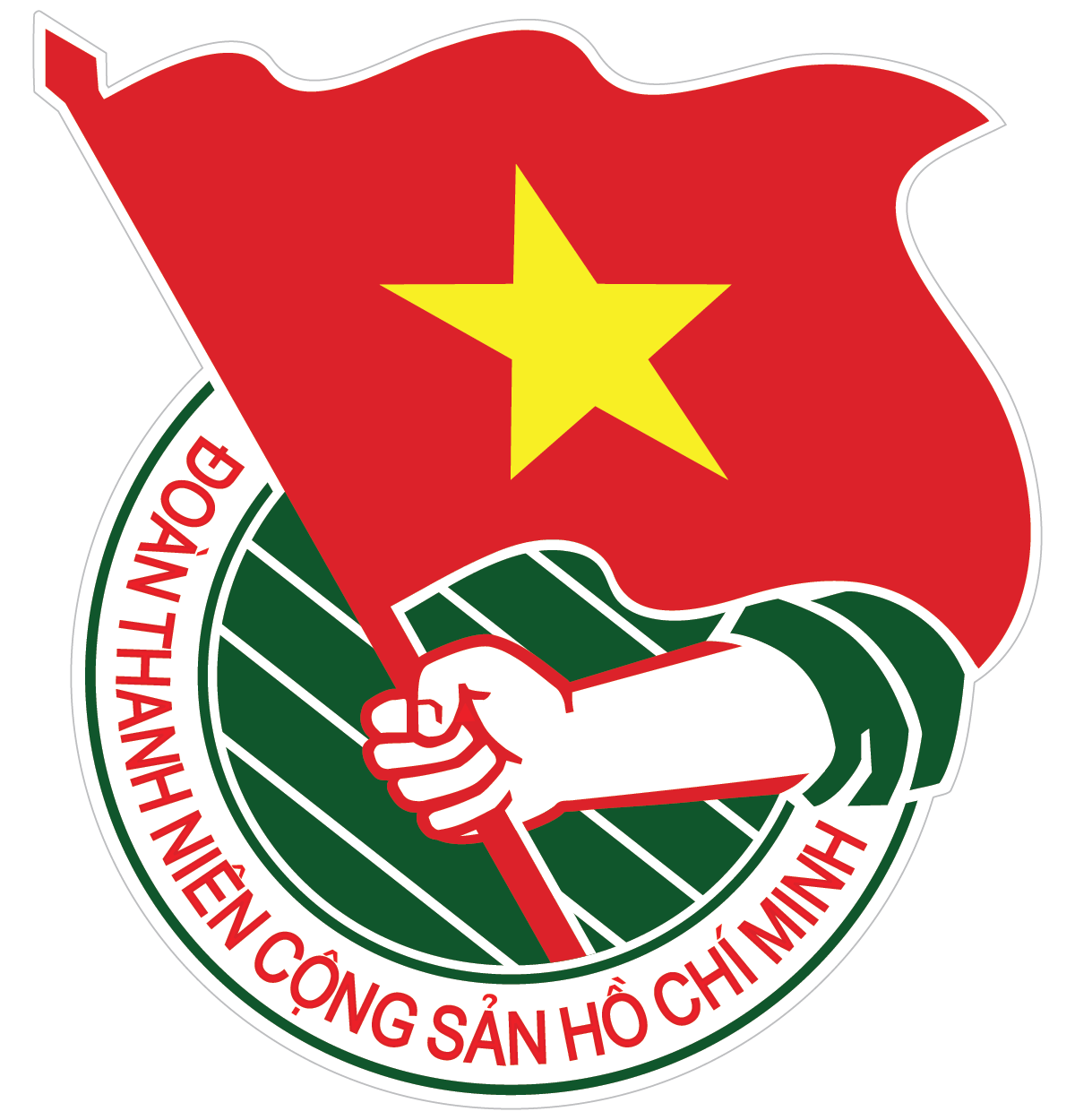 Với chi bộ/khoa
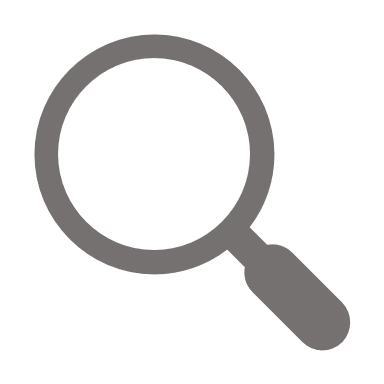 Với các đối tượng khác
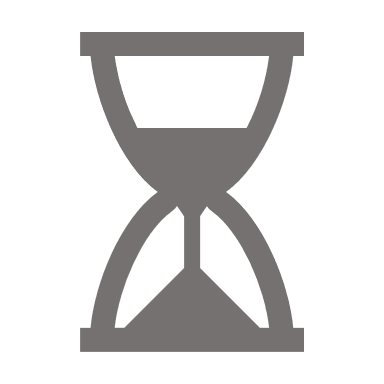 TẬP HUẤN NGHIỆP VỤ QUẢN LÝ CẤP LIÊN CHI ĐOÀN
NHIỆM VỤ CỦA BAN CHẤP HÀNH LIÊN CHI ĐOÀN
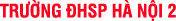 Nhiệm vụ 2
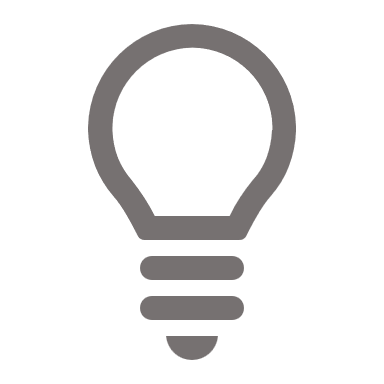 Với chi đoàn
Hướng dẫn, 
kiểm tra
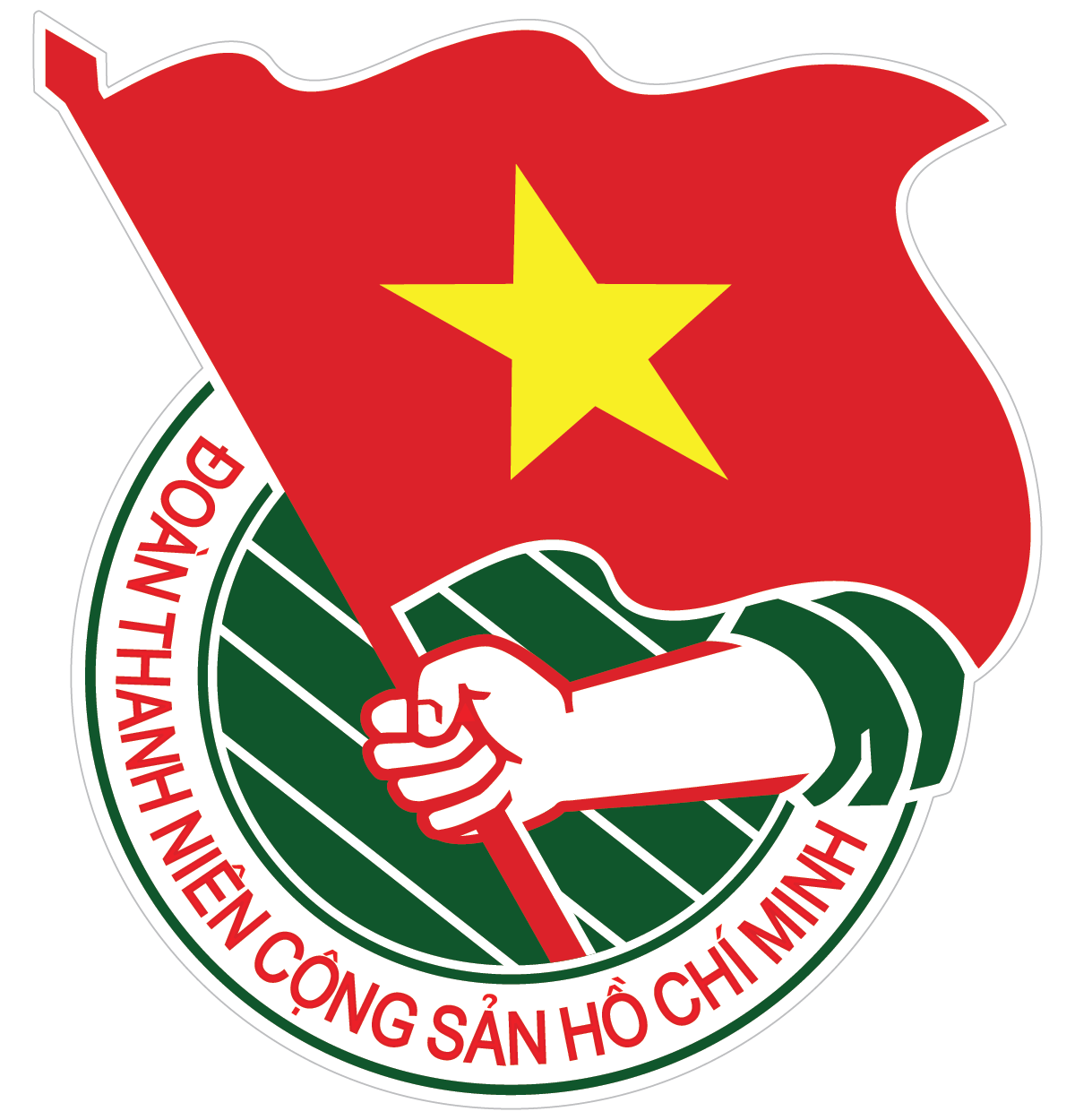 Với câu lạc bộ
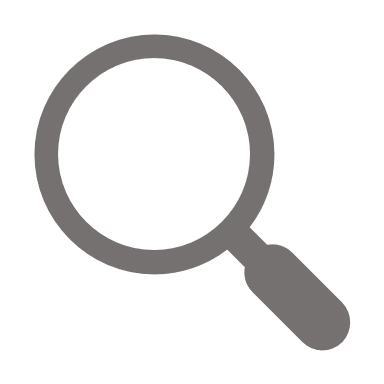 Với đoàn viên
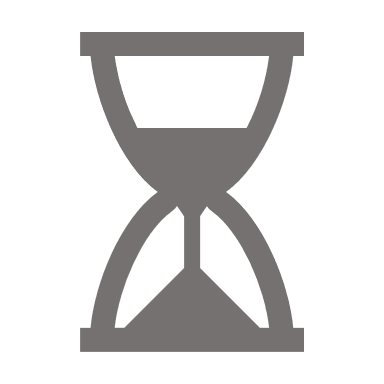 TẬP HUẤN NGHIỆP VỤ QUẢN LÝ CẤP LIÊN CHI ĐOÀN
NHIỆM VỤ CỦA BAN CHẤP HÀNH LIÊN CHI ĐOÀN
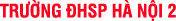 Nhiệm vụ 3
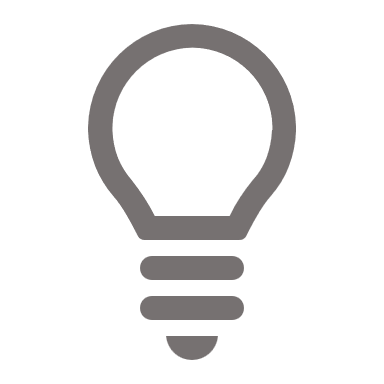 Dự thảo, phát hành văn bản
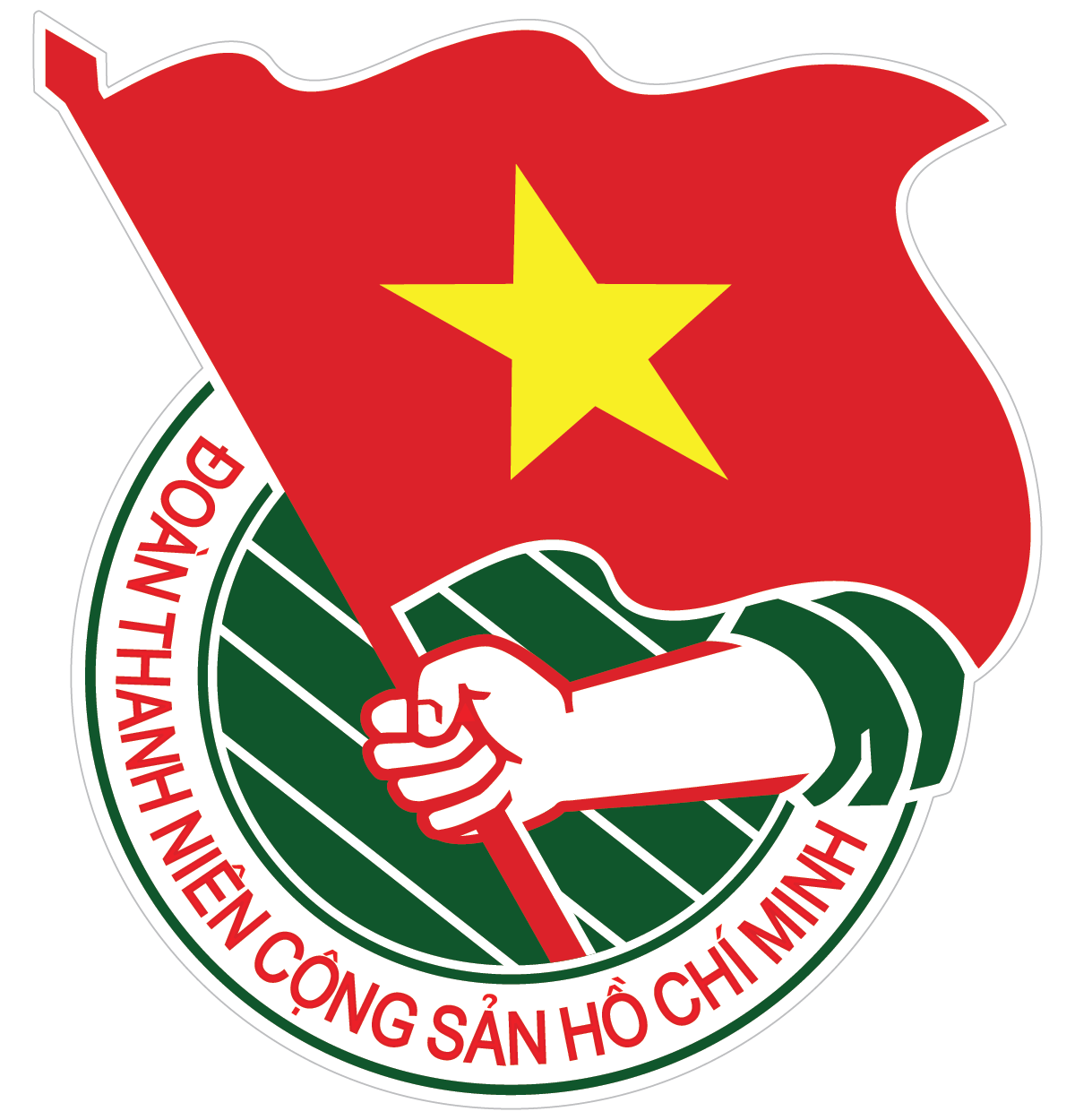 Tổ chức thực hiện
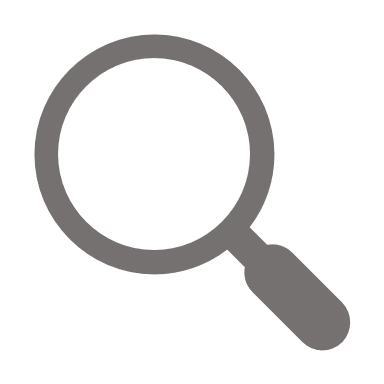 Triển khai các kế hoạch của cấp trên
Tự tổ chức sự kiện
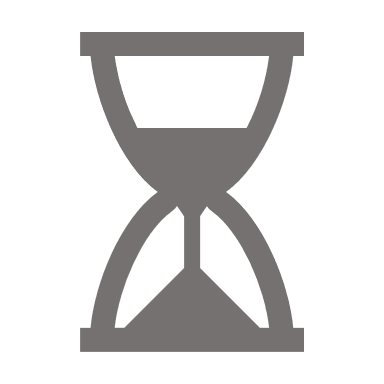 TẬP HUẤN NGHIỆP VỤ QUẢN LÝ CẤP LIÊN CHI ĐOÀN
NHIỆM VỤ CỦA BAN CHẤP HÀNH LIÊN CHI ĐOÀN
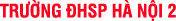 Nhiệm vụ 4
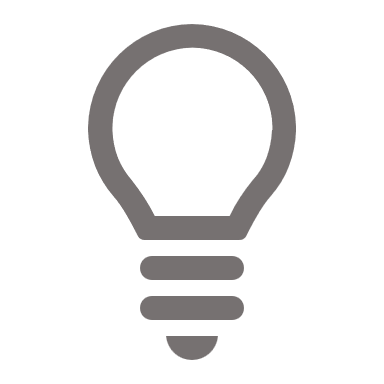 Quản lý cán bộ Đoàn
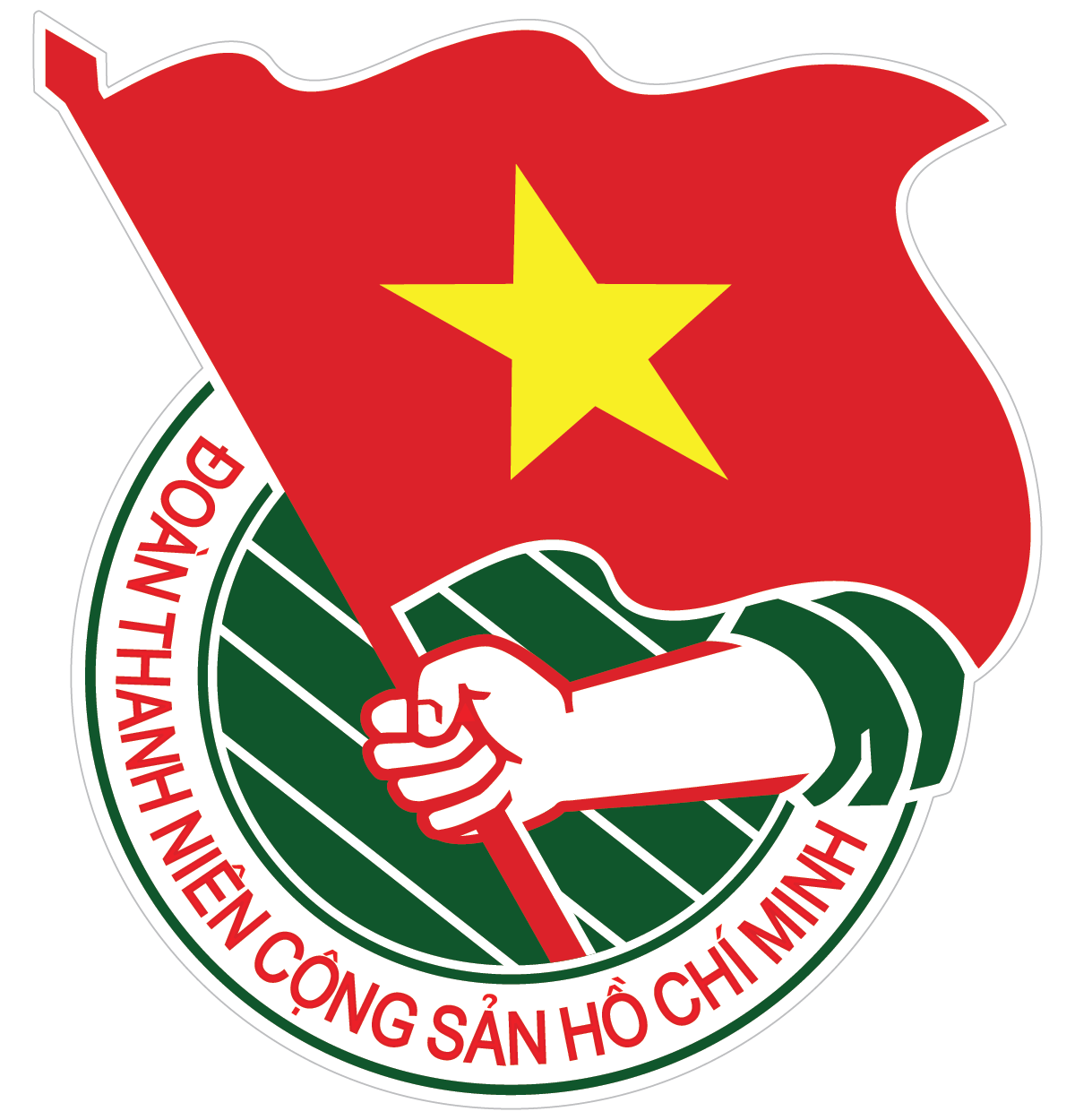 Tổ chức quản lý
Quản lý tài sản
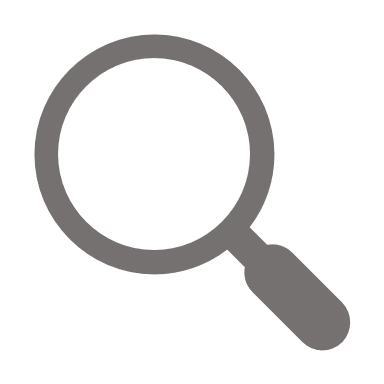 Quản lý thông tin
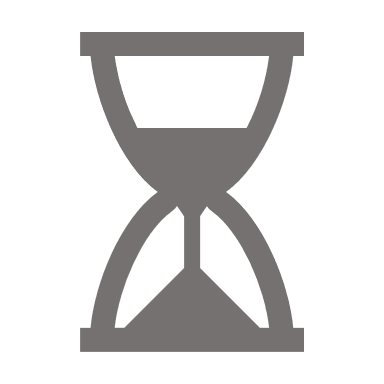 TẬP HUẤN NGHIỆP VỤ QUẢN LÝ CẤP LIÊN CHI ĐOÀN
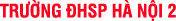 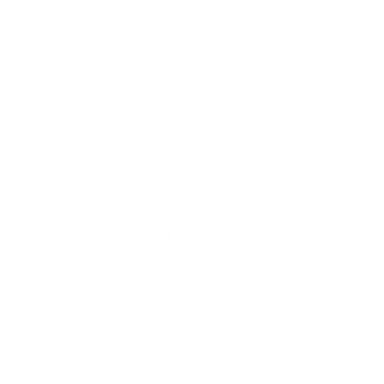 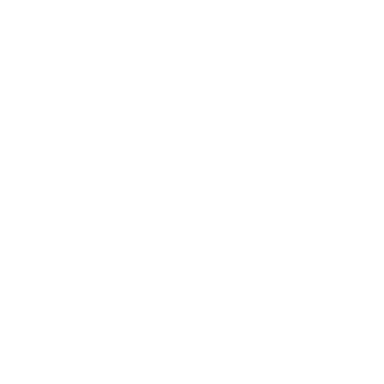 Bài 2
BIỆN PHÁP QUẢN LÝ CẤP LIÊN CHI ĐOÀN
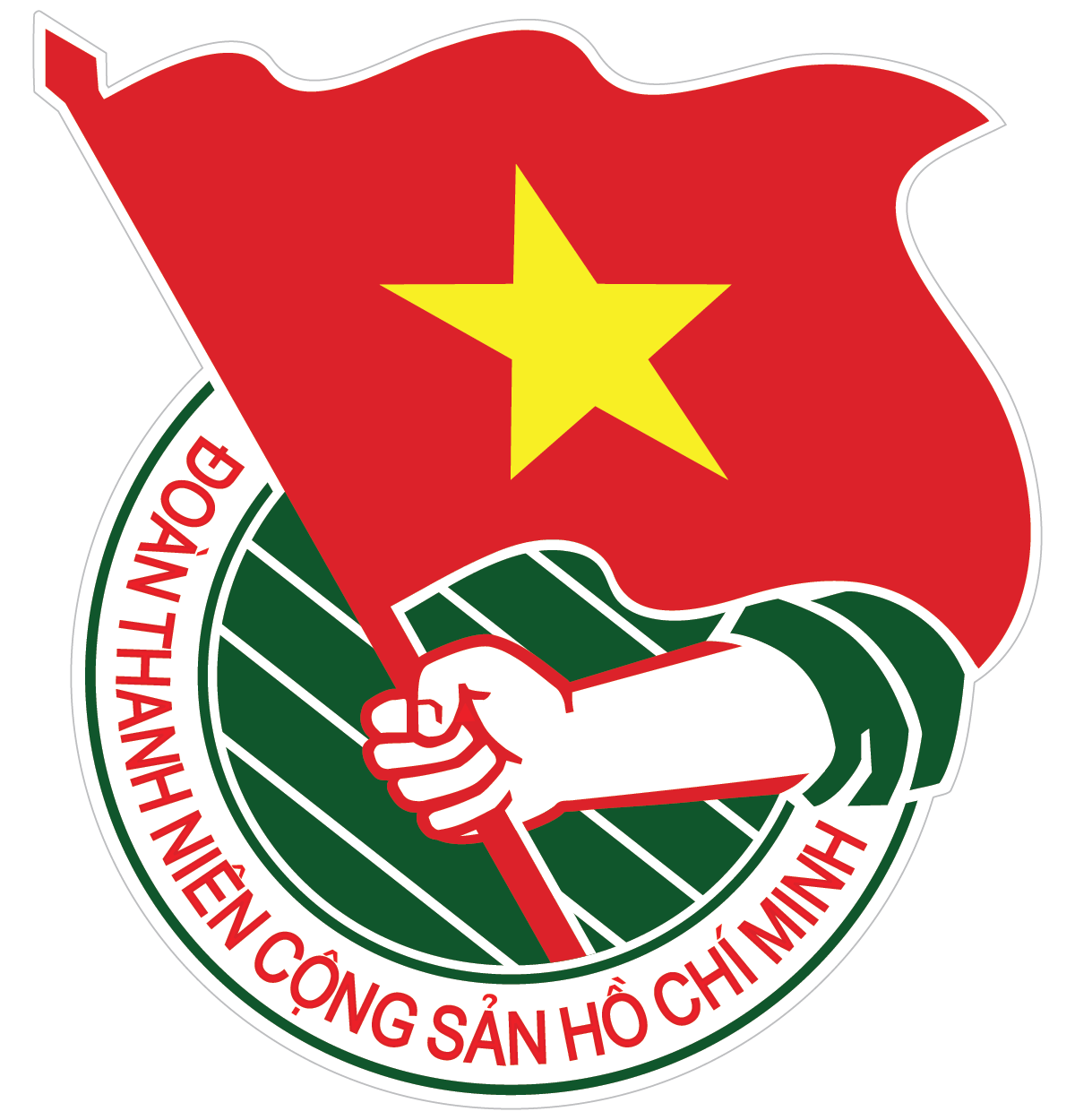 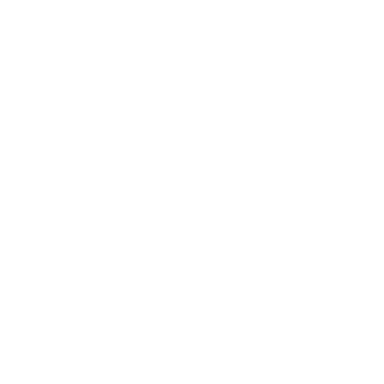 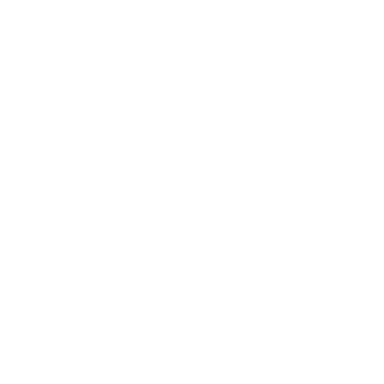 TẬP HUẤN NGHIỆP VỤ QUẢN LÝ CẤP LIÊN CHI ĐOÀN
BIỆN PHÁP QUẢN LÝ CẤP LIÊN CHI ĐOÀN
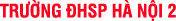 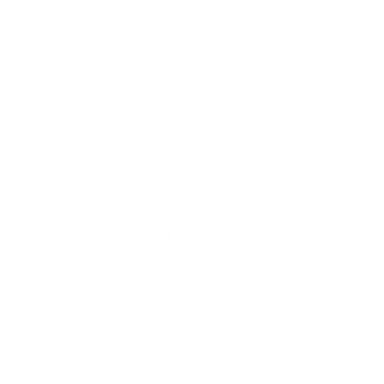 KẾ HOẠCH
HỆ THỐNG 
GIÁM SÁT
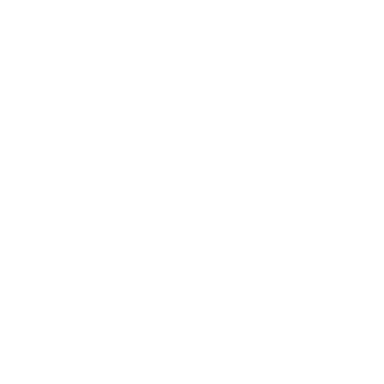 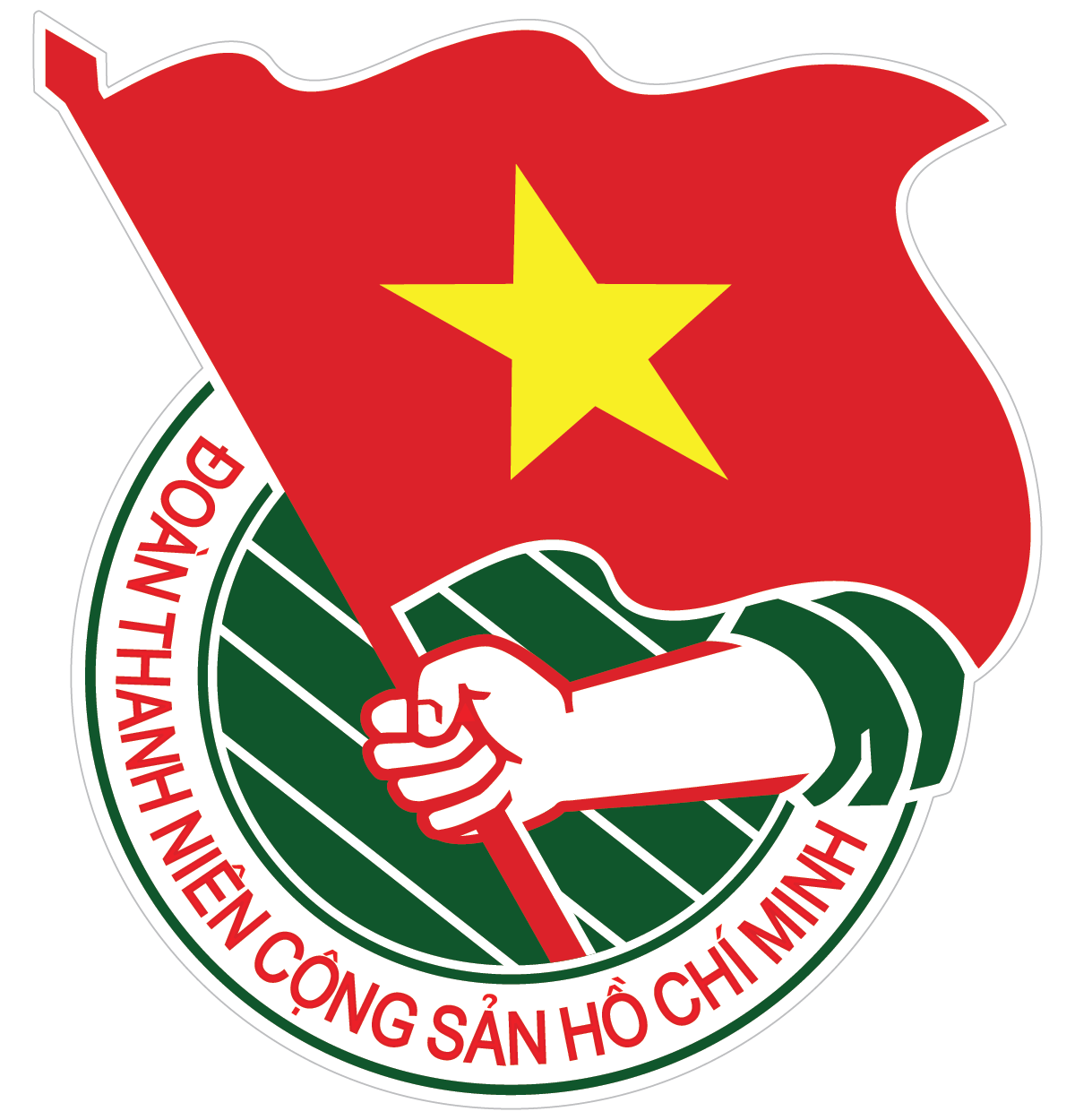 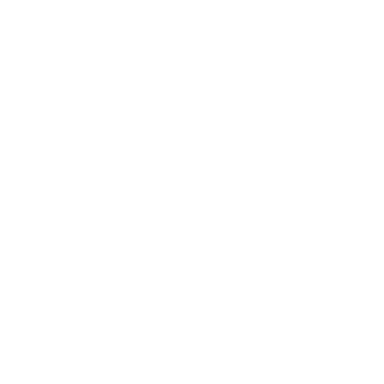 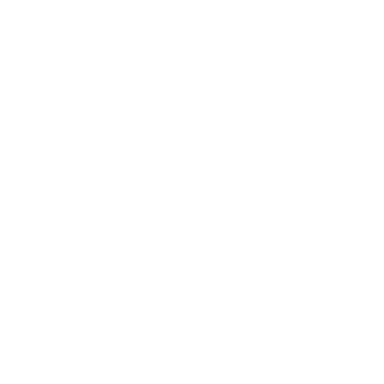 BẢNG PHÂN CÔNG
QUY TRÌNH XỬ LÝ 
TÌNH HUỐNG
TẬP HUẤN NGHIỆP VỤ QUẢN LÝ CẤP LIÊN CHI ĐOÀN
BIỆN PHÁP QUẢN LÝ CẤP LIÊN CHI ĐOÀN
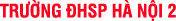 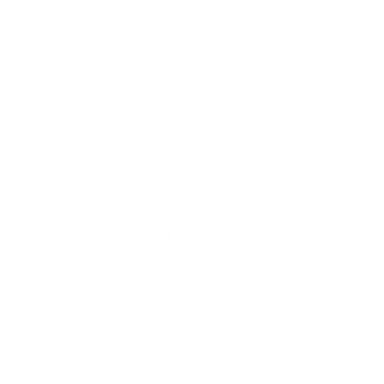 KẾ HOẠCH
HỆ THỐNG 
GIÁM SÁT
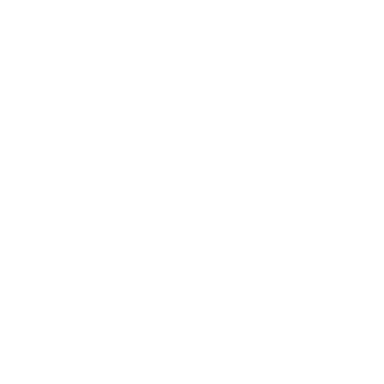 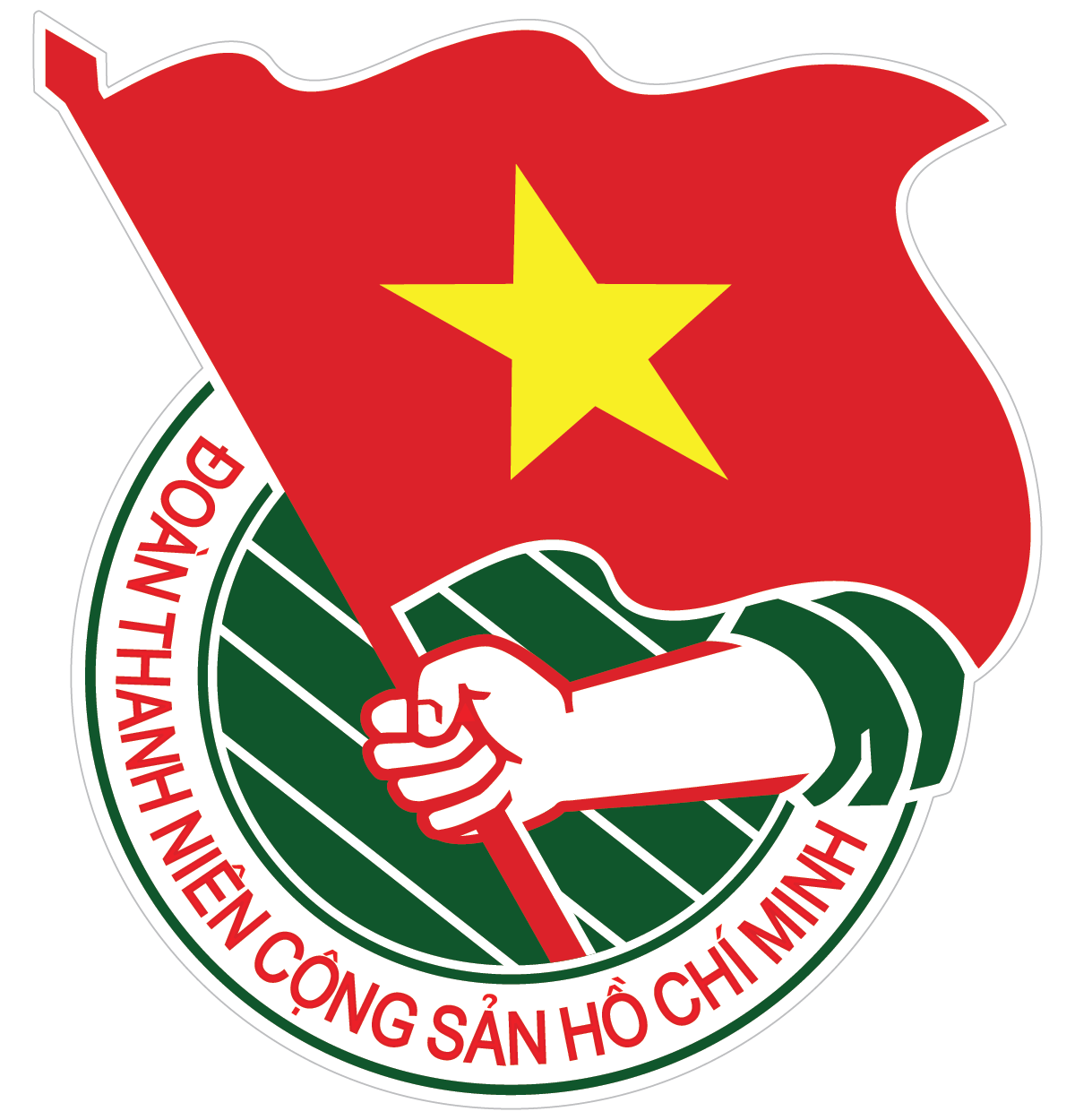 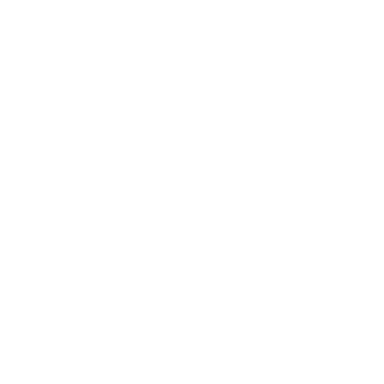 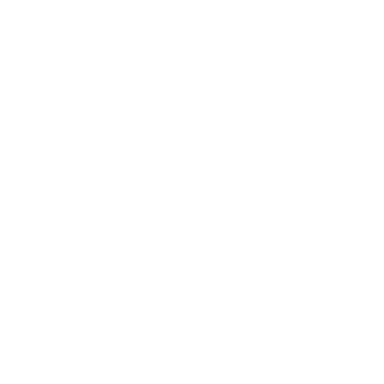 BẢNG PHÂN CÔNG
QUY TRÌNH XỬ LÝ 
TÌNH HUỐNG
TẬP HUẤN NGHIỆP VỤ QUẢN LÝ CẤP LIÊN CHI ĐOÀN
BIỆN PHÁP QUẢN LÝ CẤP LIÊN CHI ĐOÀN
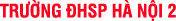 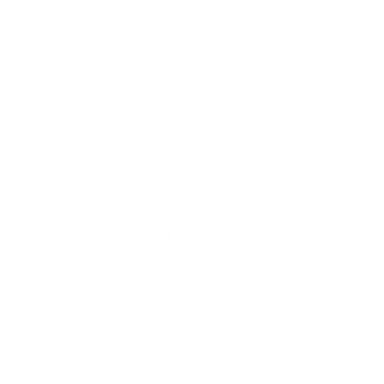 KẾ HOẠCH
HỆ THỐNG 
GIÁM SÁT
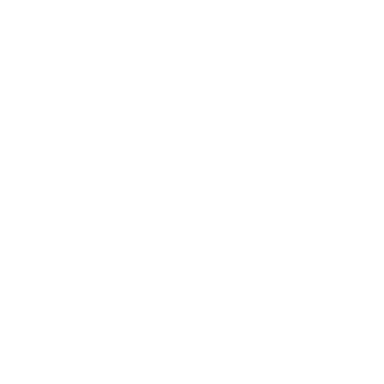 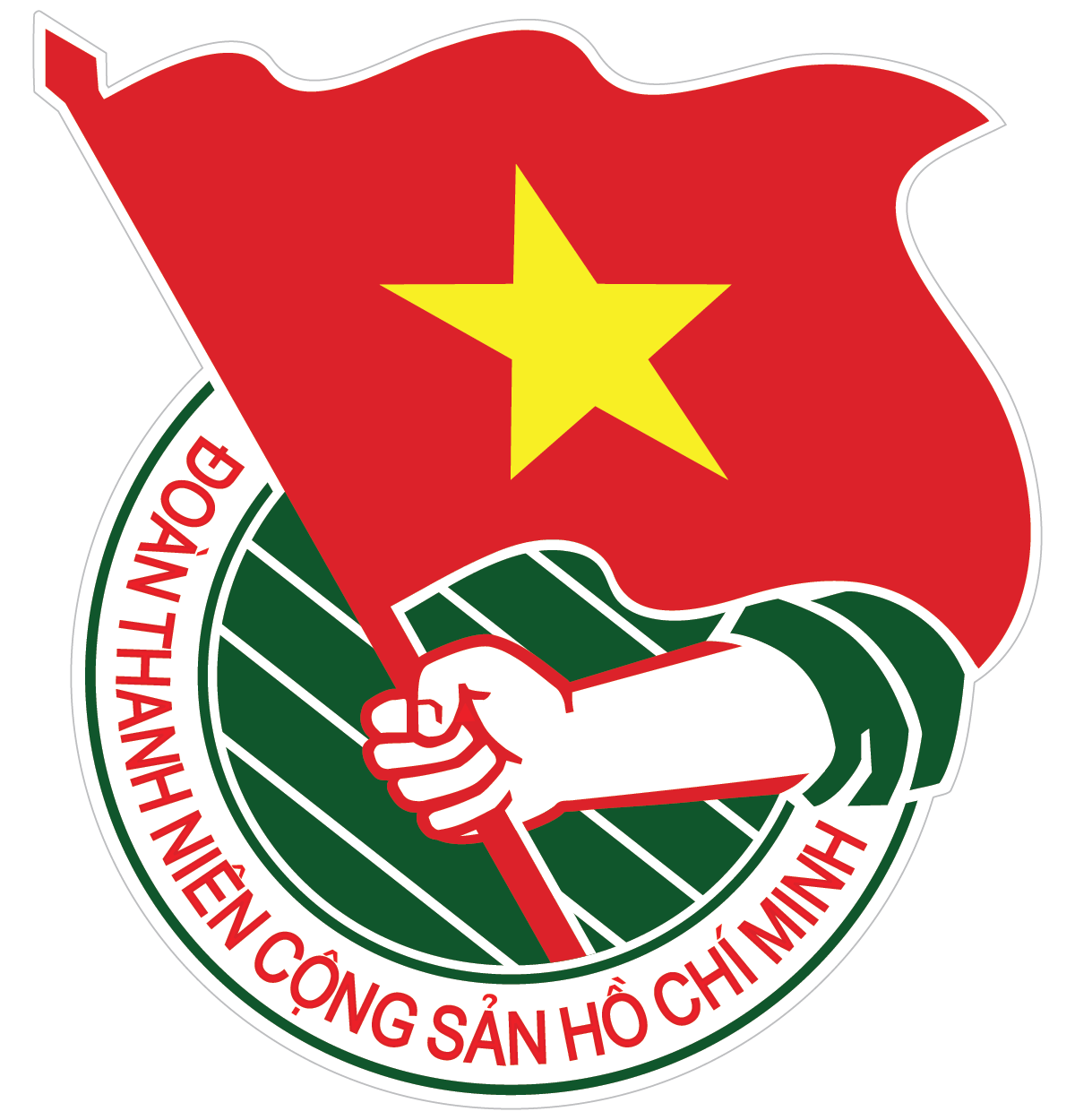 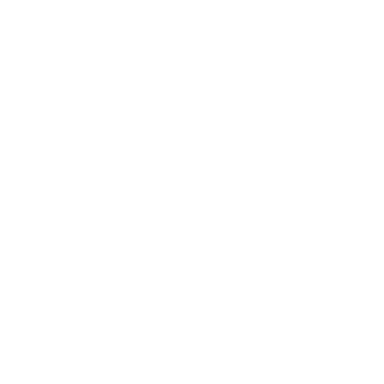 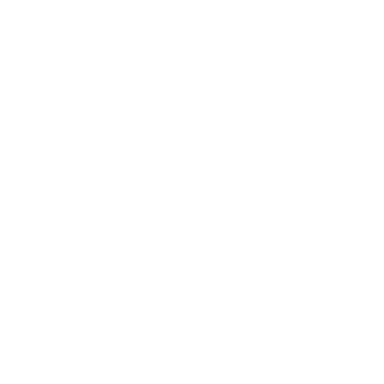 BẢNG PHÂN CÔNG
QUY TRÌNH XỬ LÝ 
TÌNH HUỐNG
TẬP HUẤN NGHIỆP VỤ QUẢN LÝ CẤP LIÊN CHI ĐOÀN
BIỆN PHÁP QUẢN LÝ CẤP LIÊN CHI ĐOÀN
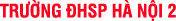 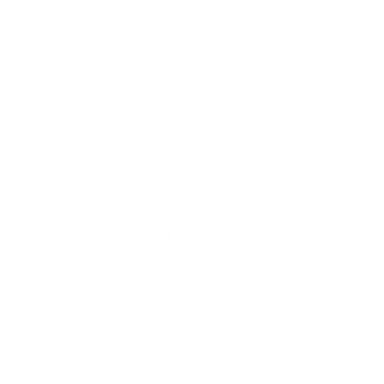 KẾ HOẠCH
HỆ THỐNG 
GIÁM SÁT
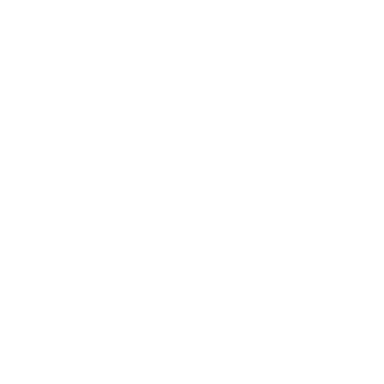 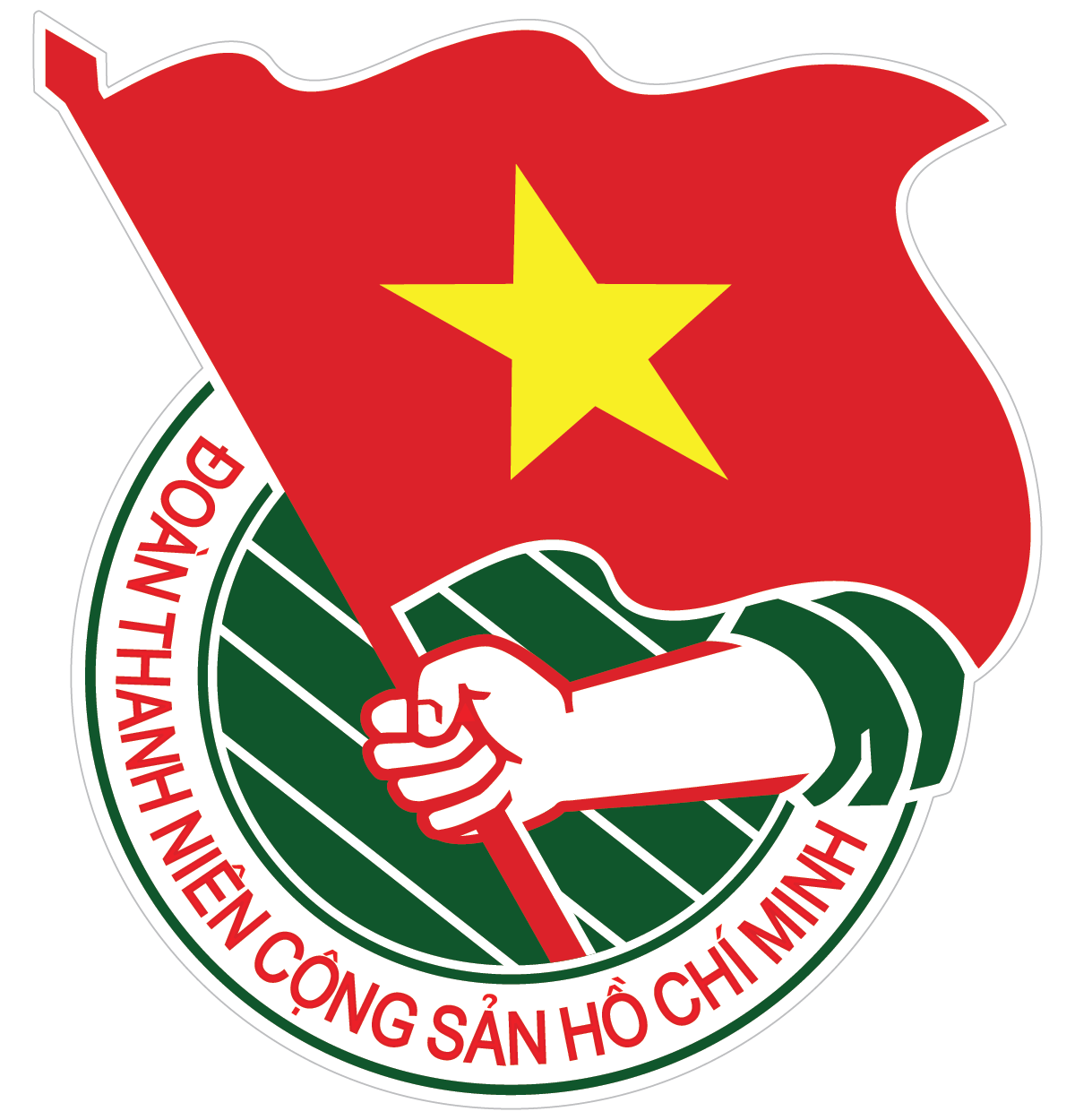 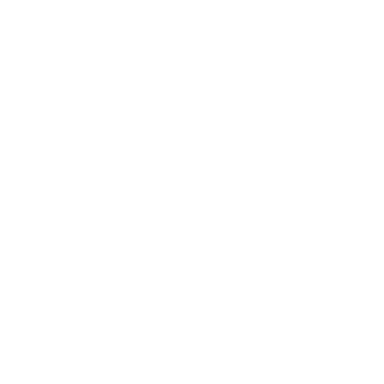 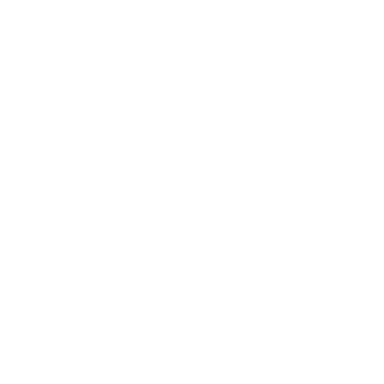 BẢNG PHÂN CÔNG
QUY TRÌNH XỬ LÝ 
TÌNH HUỐNG
TẬP HUẤN NGHIỆP VỤ QUẢN LÝ CẤP LIÊN CHI ĐOÀN
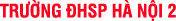 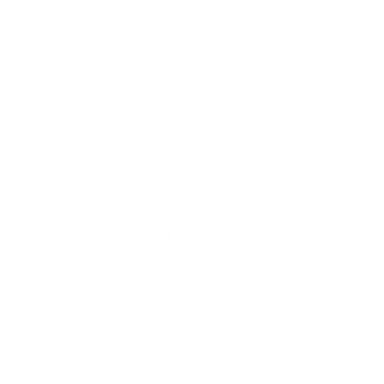 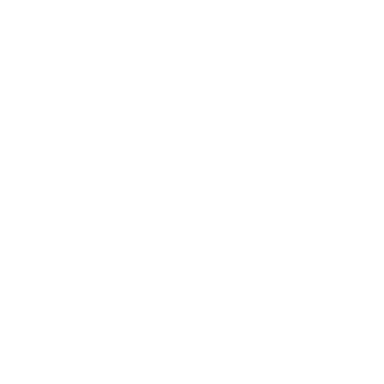 Bài 3
MỘT SỐ NHIỆM VỤ THƯỜNG XUYÊN
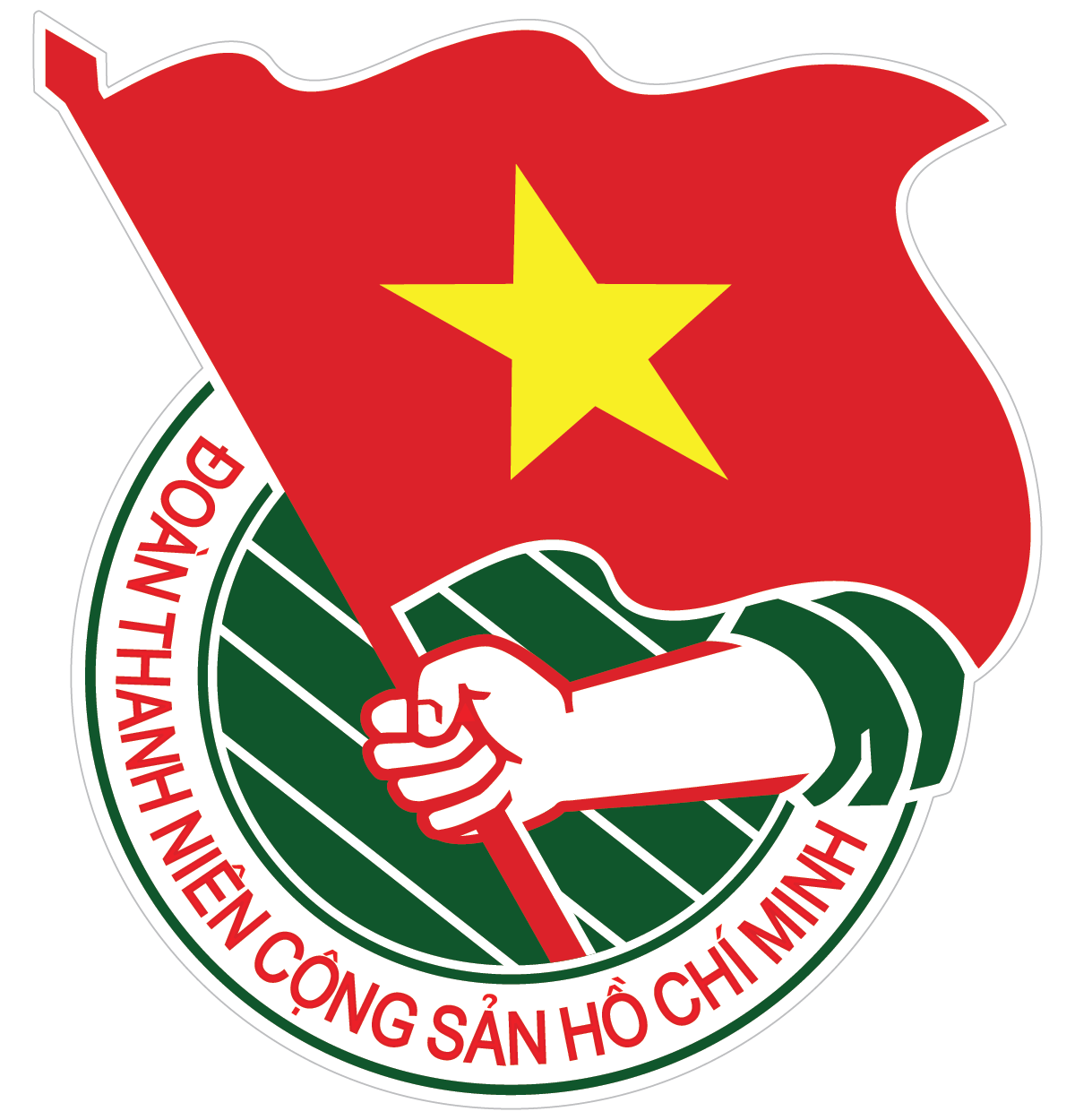 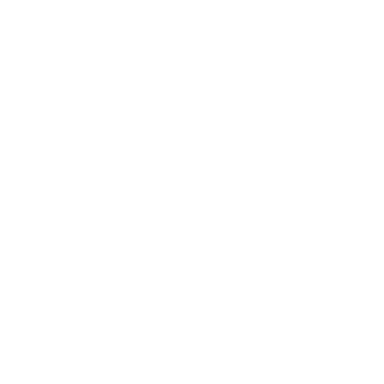 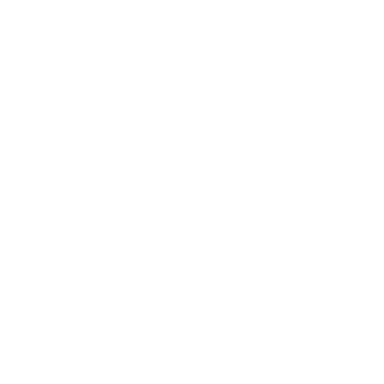 TẬP HUẤN NGHIỆP VỤ QUẢN LÝ CẤP LIÊN CHI ĐOÀN
MỘT SỐ NHIỆM VỤ THƯỜNG XUYÊN
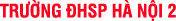 Theo dõi, kiểm đếm việc thực hiện Nghị quyết Đại hội Đoàn các cấp
01
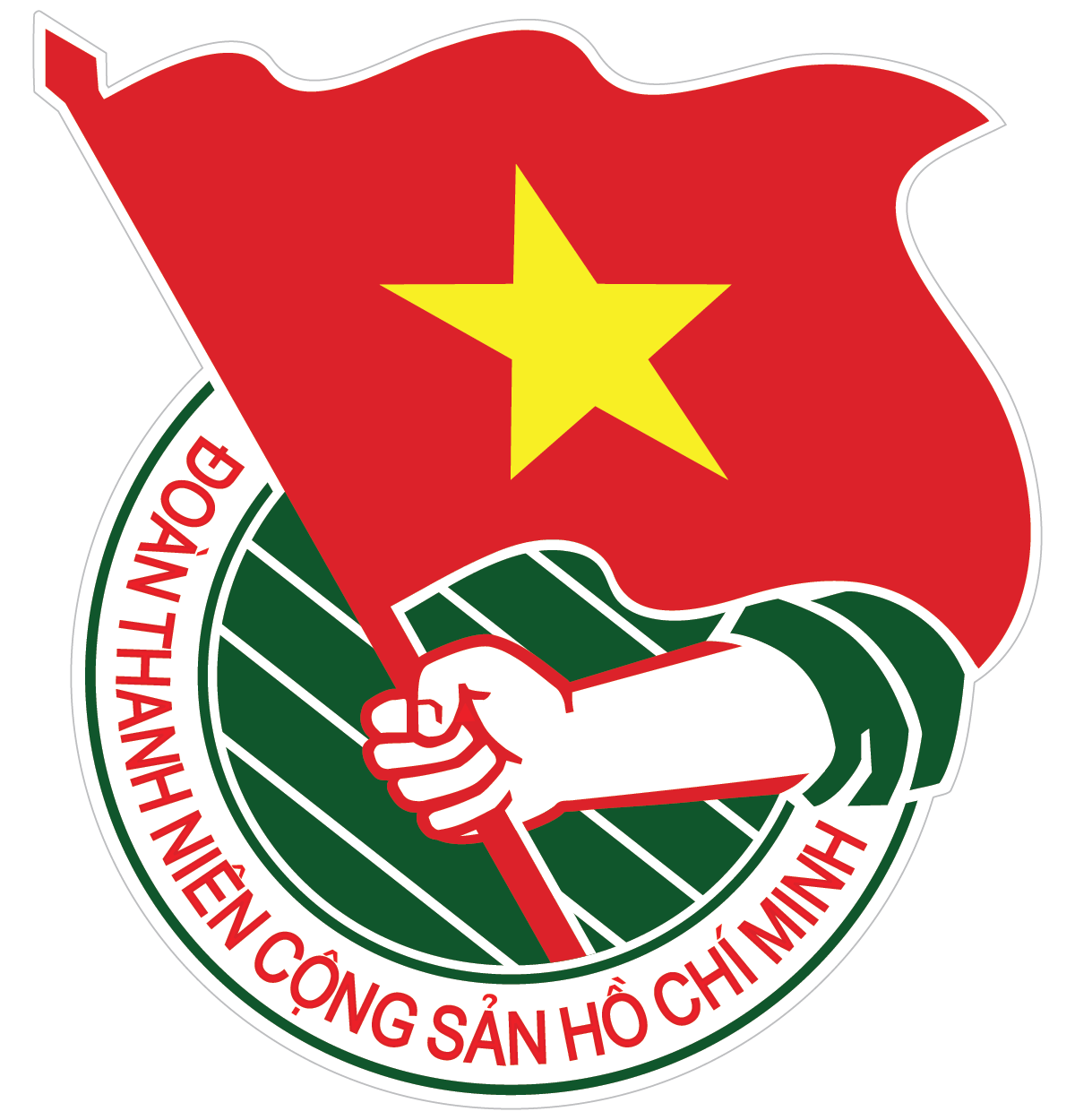 Đăng ký, hướng dẫn chi đoàn đăng ký lịch công tác tuần
02
03
Tiếp nhận, xử lý thông tin từ chi bộ, BCN khoa
TẬP HUẤN NGHIỆP VỤ QUẢN LÝ CẤP LIÊN CHI ĐOÀN
MỘT SỐ NHIỆM VỤ THƯỜNG XUYÊN
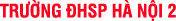 04
Tiếp nhận, xử lý thông tin từ Ban chấp hành Đoàn Trường
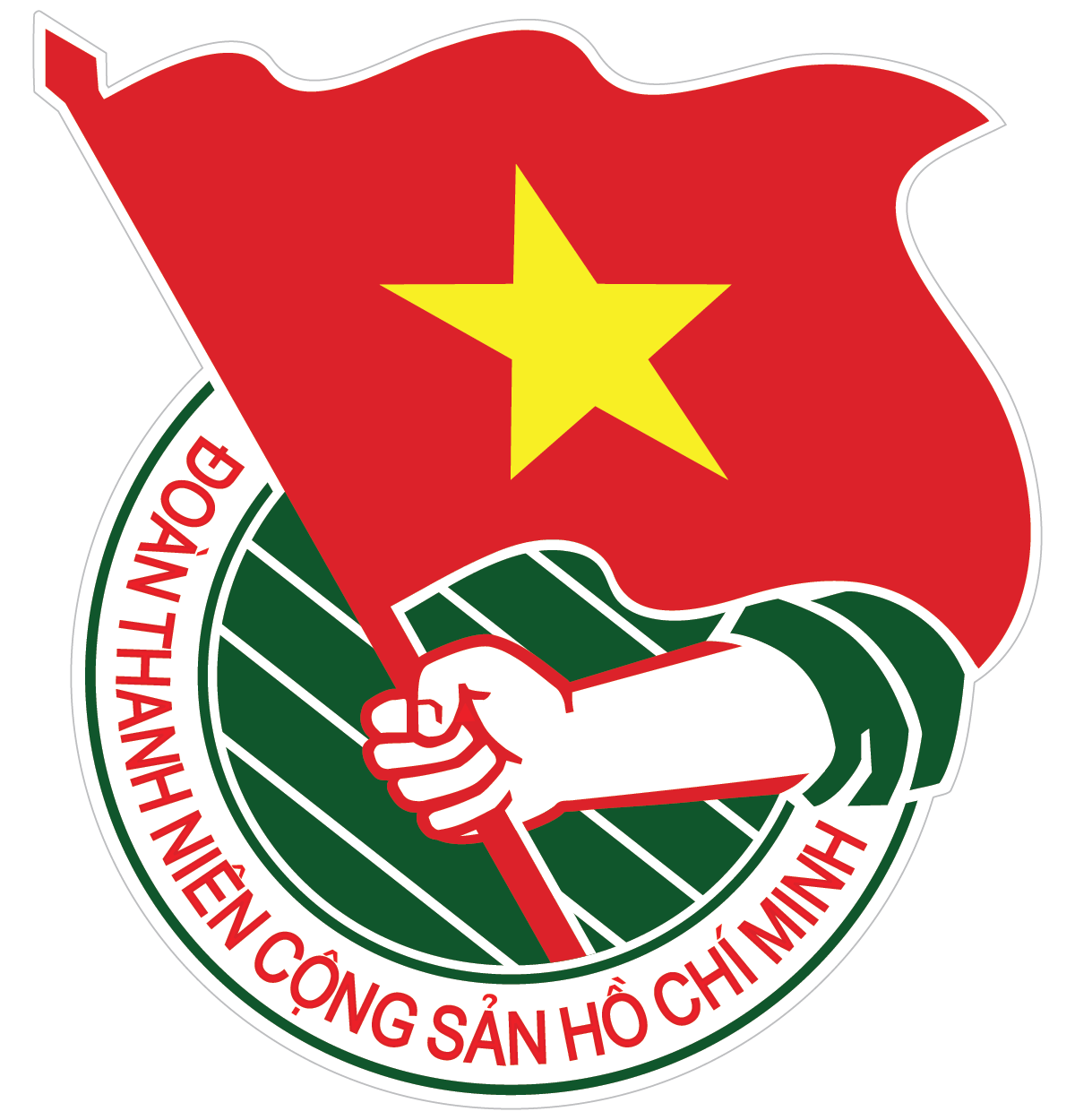 05
Tiếp nhận, xử lý thông tin từ Chi đoàn
06
Nhiệm vụ khác
TẬP HUẤN NGHIỆP VỤ QUẢN LÝ CẤP LIÊN CHI ĐOÀN
MỘT SỐ NHIỆM VỤ THƯỜNG XUYÊN
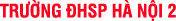 Theo dõi, kiểm đếm việc thực hiện Nghị quyết Đại hội Đoàn các cấp
01
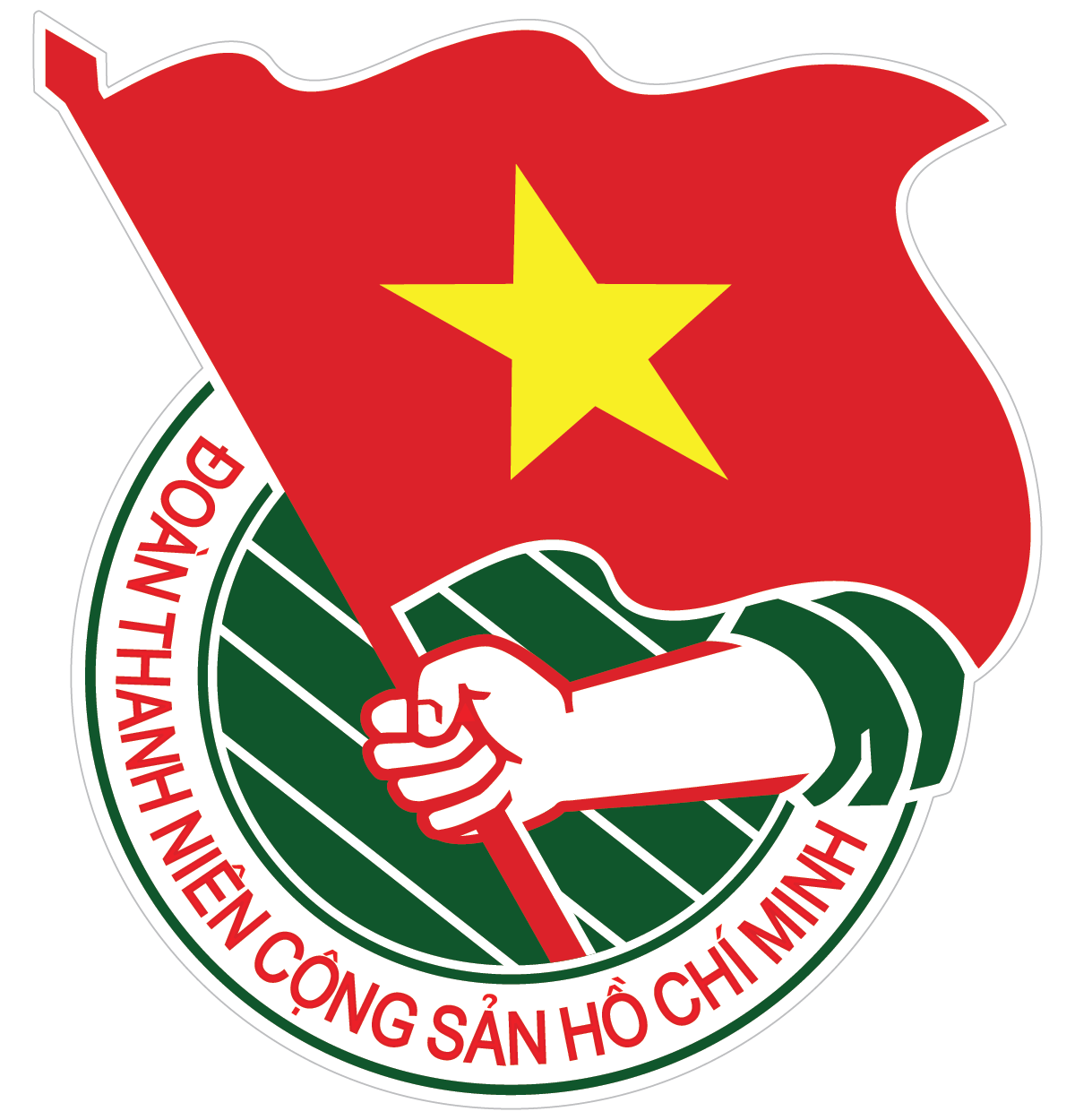 Áp dụng theo mẫu bảng biểu của Đoàn trường
TẬP HUẤN NGHIỆP VỤ QUẢN LÝ CẤP LIÊN CHI ĐOÀN
MỘT SỐ NHIỆM VỤ THƯỜNG XUYÊN
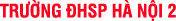 Đăng ký, hướng dẫn chi đoàn đăng ký lịch công tác tuần
02
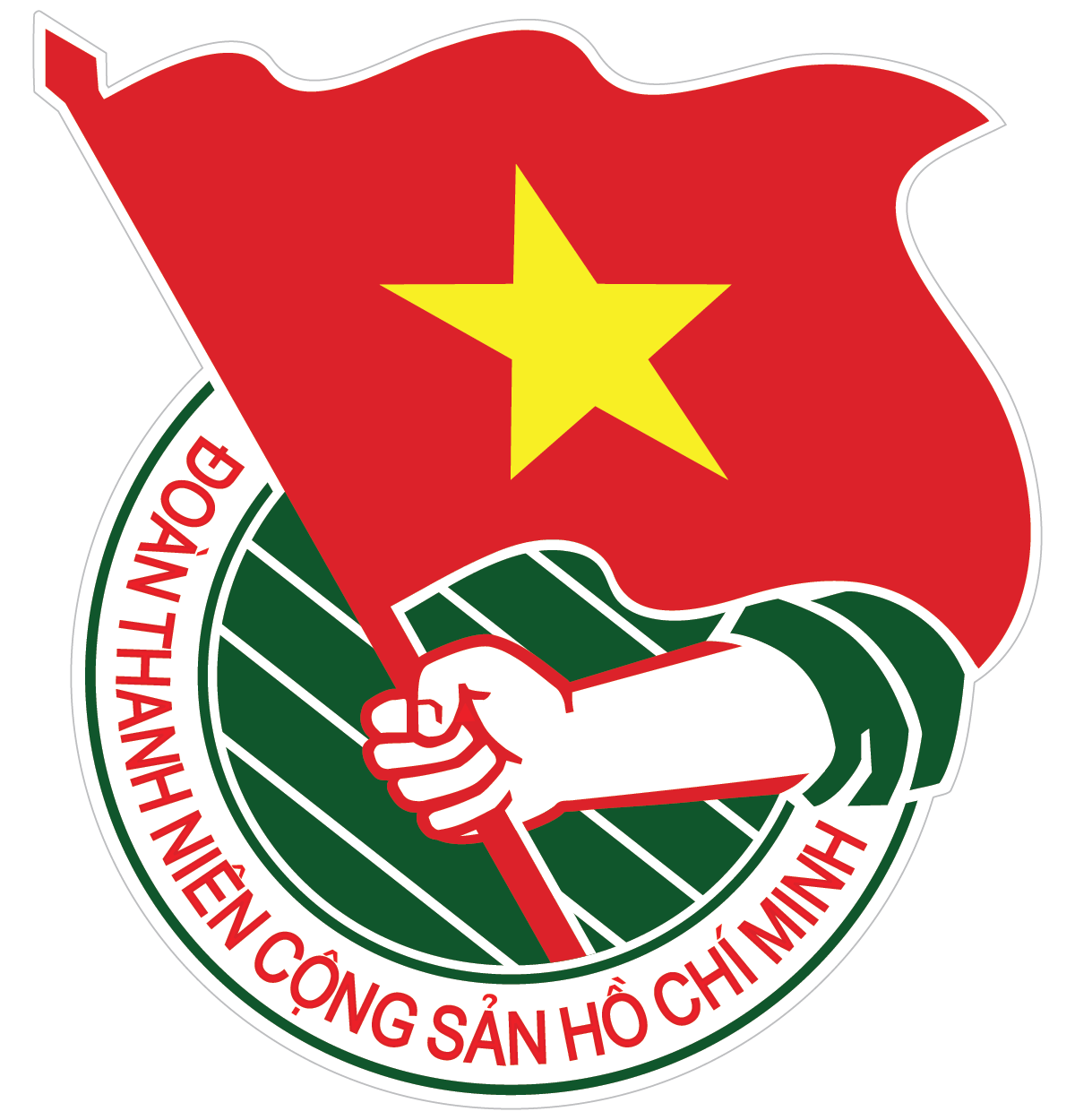 Áp dụng theo quy định của nhà trường
TẬP HUẤN NGHIỆP VỤ QUẢN LÝ CẤP LIÊN CHI ĐOÀN
MỘT SỐ NHIỆM VỤ THƯỜNG XUYÊN
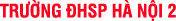 03
Tiếp nhận, xử lý thông tin từ chi bộ, BCN khoa
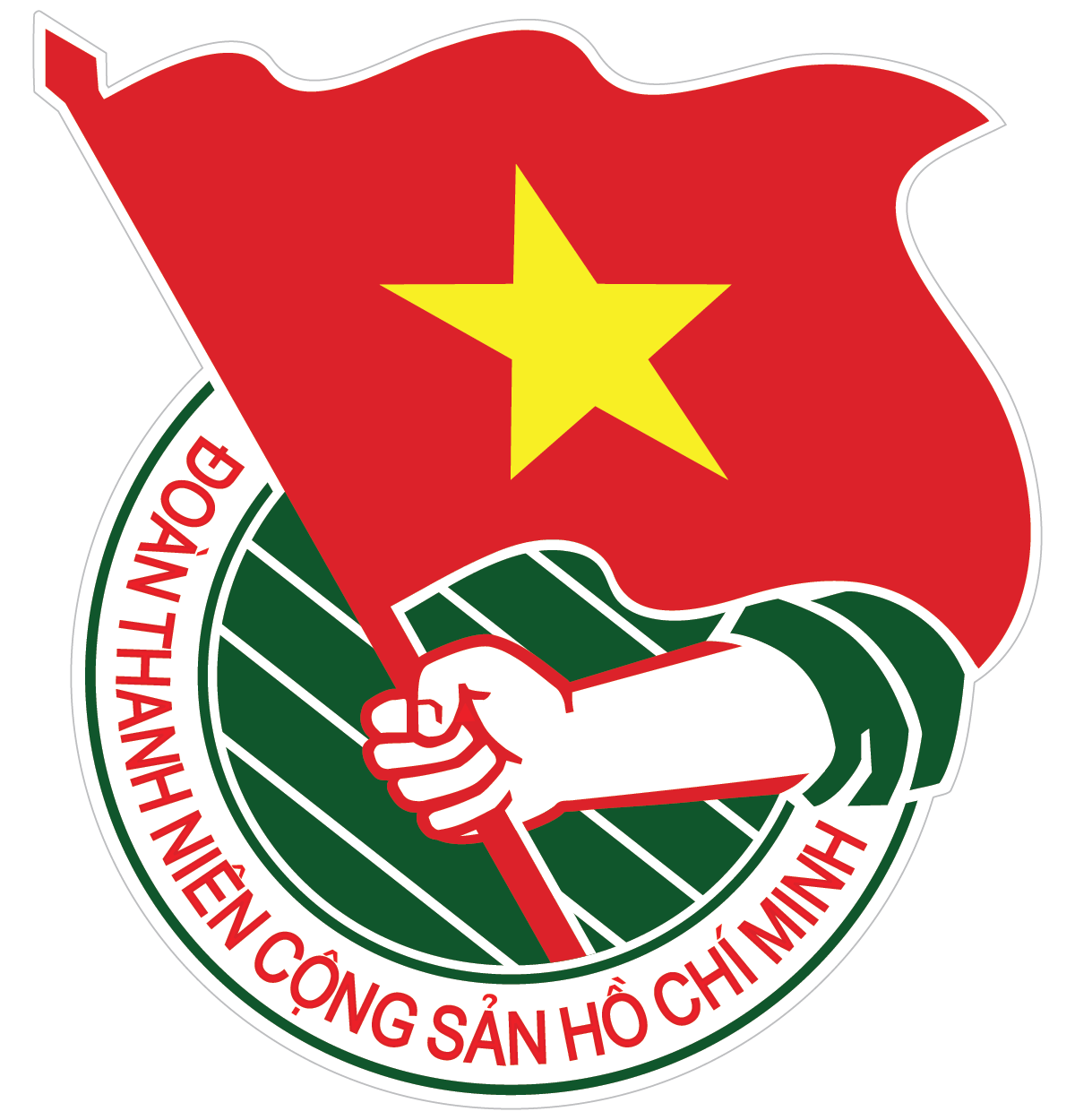 Nhập vào SỔ THÔNG TIN ĐẾN (viết tay hoặc online tùy theo) dù nhận được lệnh qua kênh nào
>>>Hàng tháng xin gặp bí thư chi bộ, trưởng khoa 01 buổi để báo cáo tổng thể công việc.
TẬP HUẤN NGHIỆP VỤ QUẢN LÝ CẤP LIÊN CHI ĐOÀN
MỘT SỐ NHIỆM VỤ THƯỜNG XUYÊN
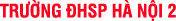 04
Tiếp nhận, xử lý thông tin từ Ban chấp hành Đoàn Trường
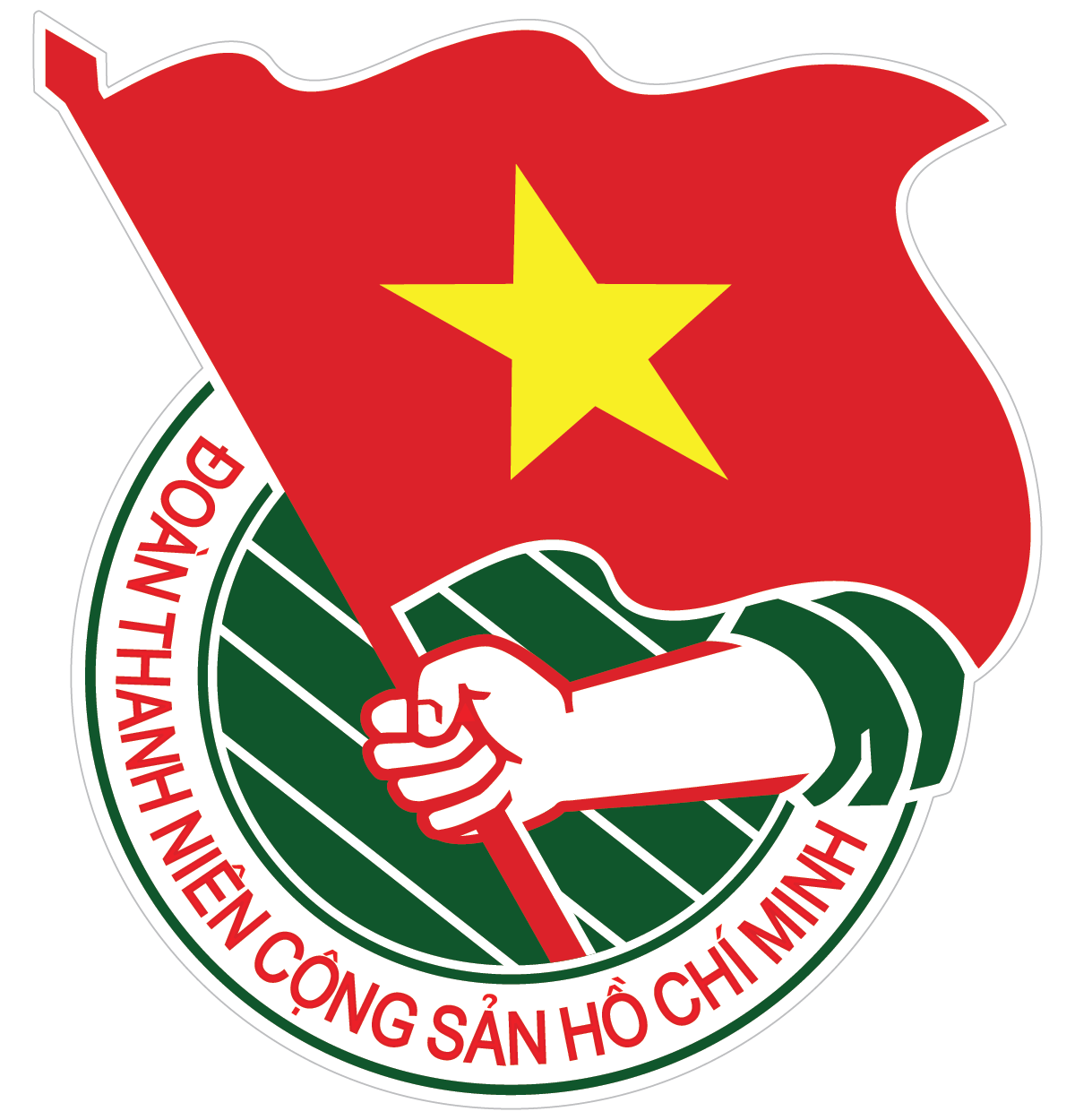 Nhập vào SỔ THÔNG TIN ĐẾN (viết tay hoặc online tùy theo) dù nhận được lệnh qua kênh nào.
>>>Hàng tháng vào ngày 25 nộp báo cáo tháng, trình bày rõ vướng mắc các việc bị chậm.
TẬP HUẤN NGHIỆP VỤ QUẢN LÝ CẤP LIÊN CHI ĐOÀN
MỘT SỐ NHIỆM VỤ THƯỜNG XUYÊN
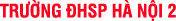 05
Tiếp nhận, xử lý thông tin từ chi đoàn
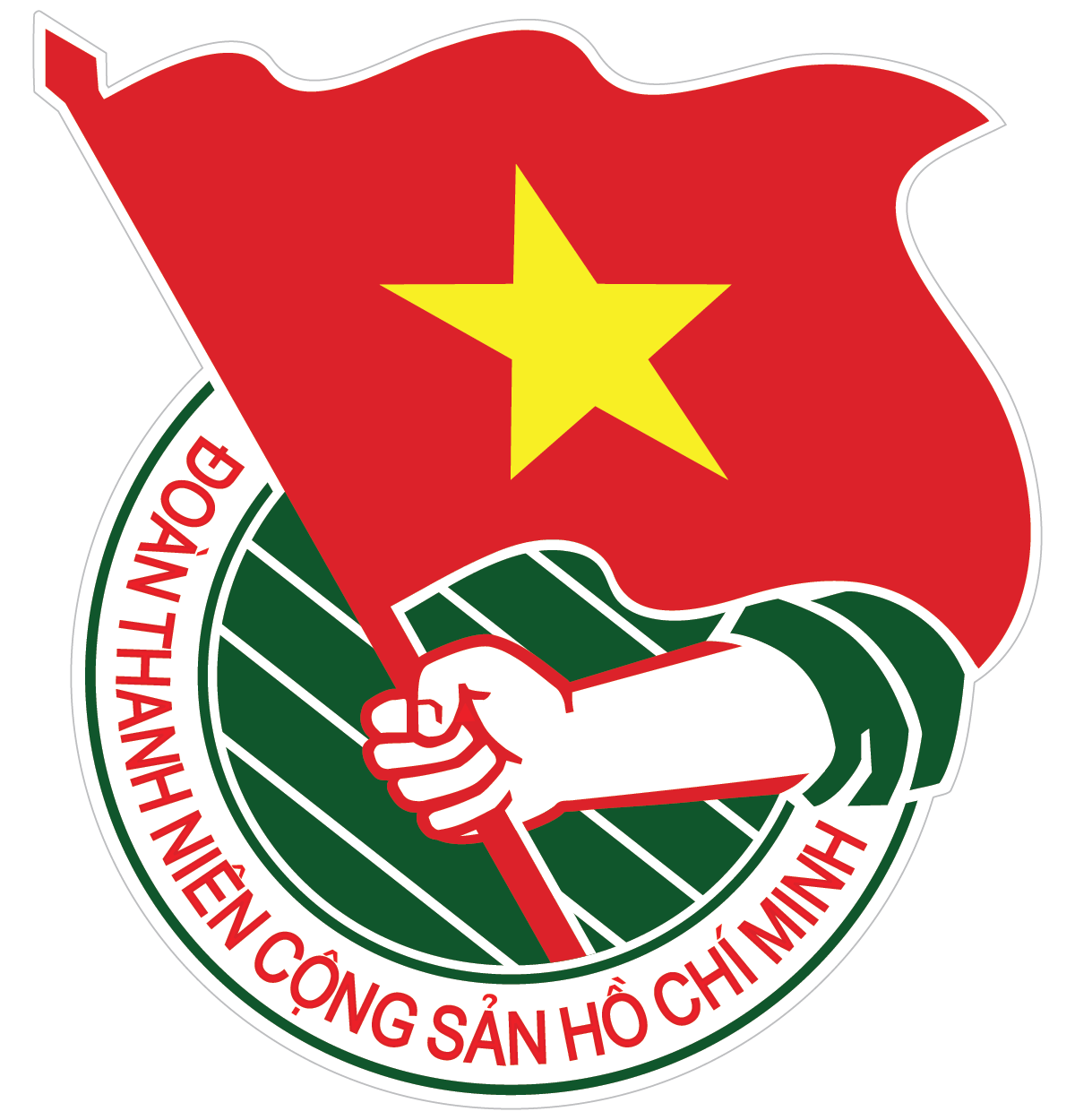 Tiếp nhận sổ đoàn của tân sinh viên
 Xác nhận sổ đoàn cuối năm học
 Xác nhận chuyển sinh hoạt đoàn khi sinh viên tốt nghiệp, chuyển trường, thôi học …
 Tiếp nhận, nộp đoàn phí
TẬP HUẤN NGHIỆP VỤ QUẢN LÝ CẤP LIÊN CHI ĐOÀN
MỘT SỐ NHIỆM VỤ THƯỜNG XUYÊN
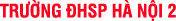 05
Tiếp nhận, xử lý thông tin từ Chi đoàn
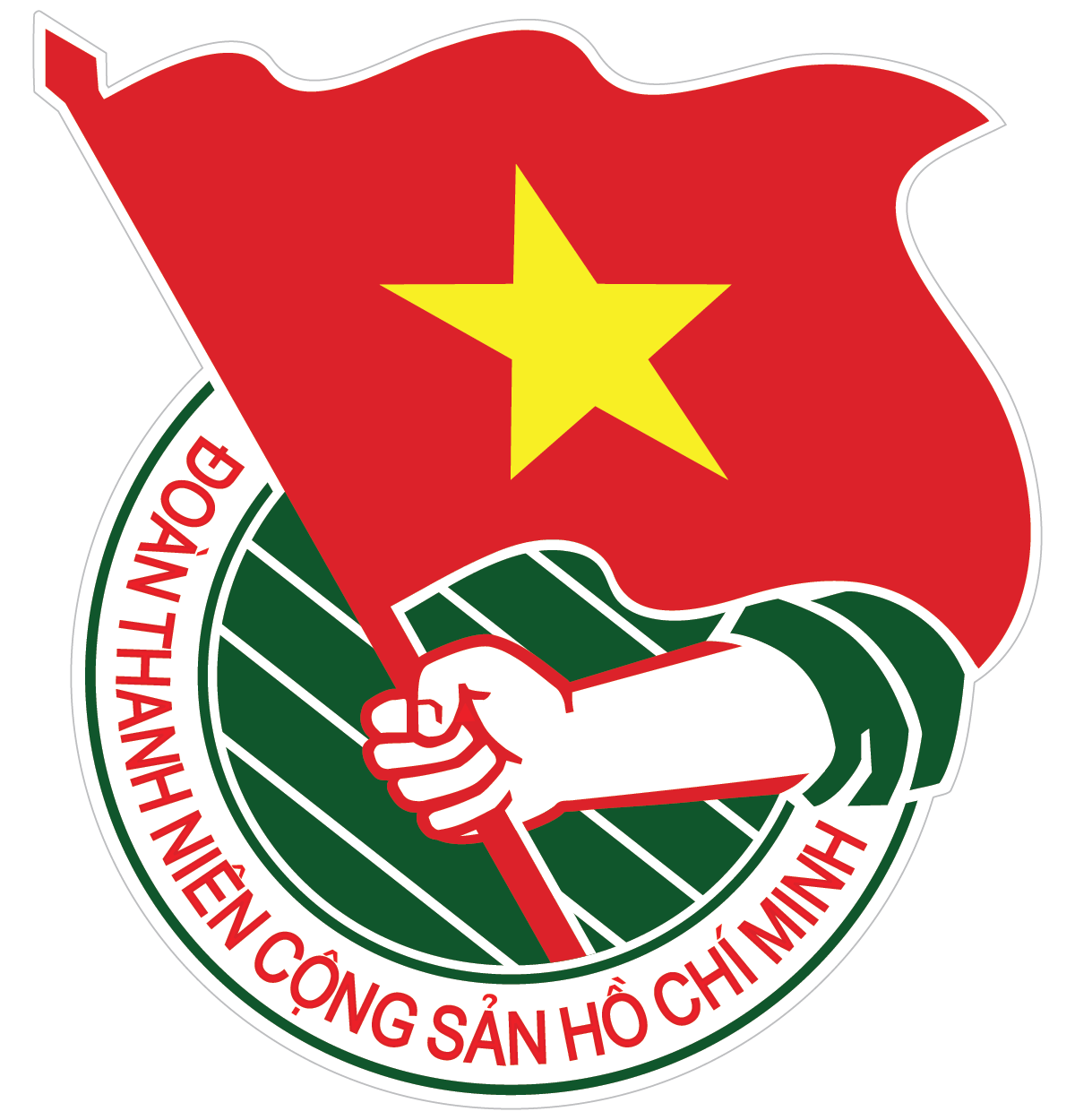 Đánh giá đoàn viên, chi đoàn
Giới thiệu kết nạp Đảng
Họp thi đua khen thưởng, kỷ luật
Kiện toàn BCH LCĐ khi có biến động nhân sự
Chuẩn bị Đại hội LCĐ: Trước, trong, sau đại hội.
TẬP HUẤN NGHIỆP VỤ QUẢN LÝ CẤP LIÊN CHI ĐOÀN
MỘT SỐ NHIỆM VỤ THƯỜNG XUYÊN
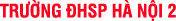 06
Nhiệm vụ khác
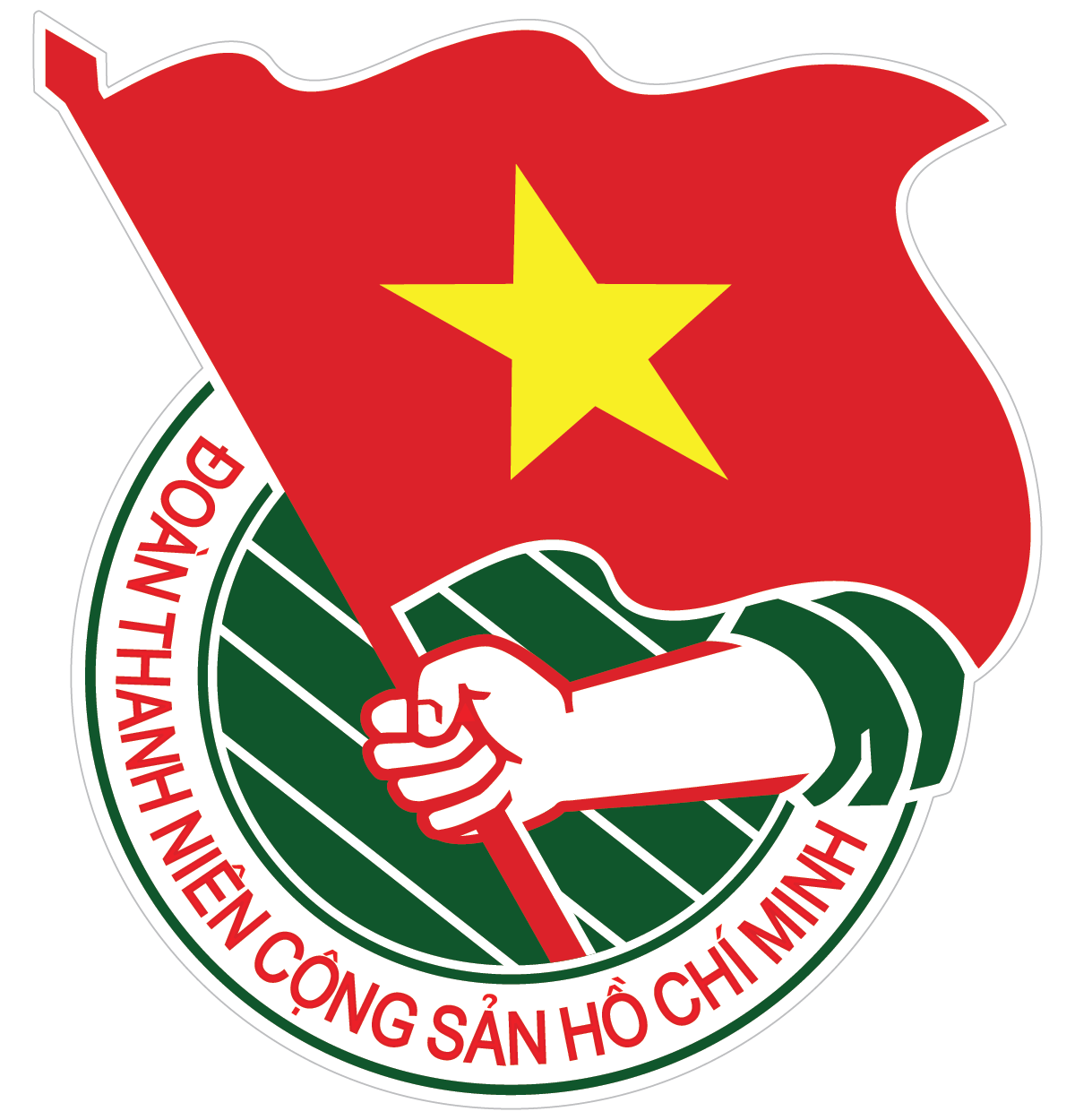 Tuyên truyền (chú ý lịch phát hành các kênh) 
Đoàn kết, tập hợp thanh niên (thể thao, văn nghệ, liên hoan …)
XIN TRÂN TRỌNG CẢM ƠN!

Nội dung: Phạm Văn Luân – UVBTV Đoàn Trường ĐHSP Hà Nội 2
Trình bày PPT:
Lê Thị Lan Anh – PCN CLB Thanh niên nghiên cứu khoa học;
Bùi Ánh Dương – UVBCN CLB Cộng tác viên
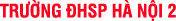 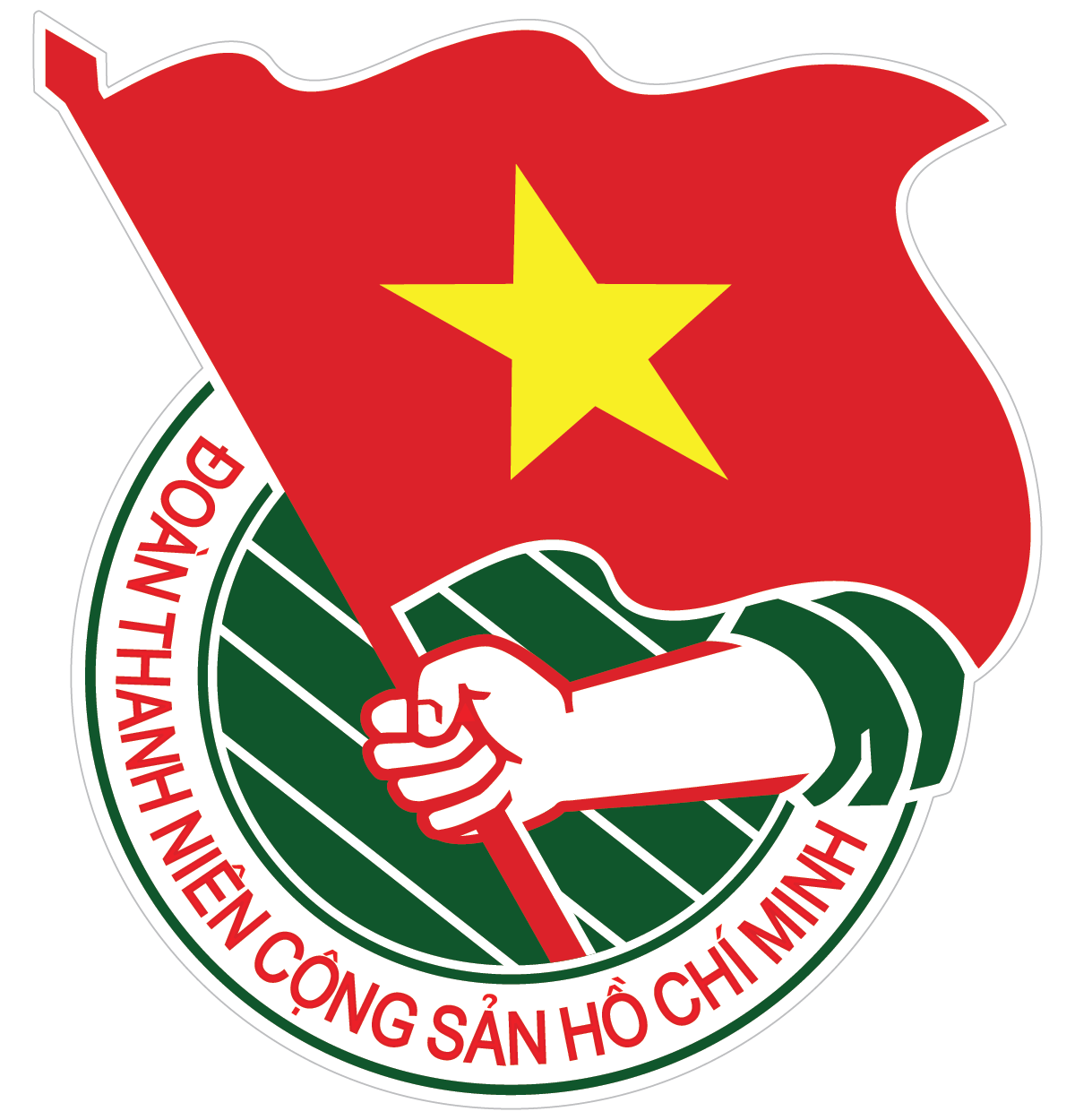 TẬP HUẤN NGHIỆP VỤ QUẢN LÝ CẤP LIÊN CHI ĐOÀN